PRINCIPLES OF ACCOUNTING
Principles Accounting in English 2
CHAPTER ONE
(Adjusting the Accounts)
ACCOUNTING DEPATMENT
2022-2023
Adjusting the Accounts
| P a g e - 1 -
PRINCIPLES OF ACCOUNTING
TIMING ISSUES
We would need no adjustments if we could wait to prepare financial statements until a company  ended its operations. At that point, we could easily determine its final balance sheet and the amount  of lifetime income it earned.
However, all companies find it desirable to report the results of their activities on a frequent basis.  For example, management usually wants monthly financial statements. Therefore, accountants  divide the economic life of a business into artificial time periods. This convenient assumption is  referred to as the time period assumption.
Fiscal and Calendar Years
Both small and large companies prepare financial statements periodically in order to assess their  financial condition and results of operations. Accounting time periods are generally a month, a  quarter, or a year. Monthly and quarterly time periods are called interim periods. Most large  companies must prepare both quarterly and annual financial statements.
An accounting time period that is one year in length is a fiscal year. A fiscal year usually begins  with the first day of a month and ends twelve months later on the last day of a month. Most  businesses use the calendar year (January 1 to December 31) as their accounting period. Some do  not. Companies whose fiscal year differs from the calendar year include Delta Air Lines, June 30,  and Walt Disney Productions, September 30. Sometimes a company’s year-end will vary from year  to year. For example, PepsiCo’s fiscal year ends on the Friday closest to December 31, which was  December 30 in 2006 and December 29 in2007.
Accrual- vs. Cash-Basis Accounting
What you will learn in this chapter is accrual-basis accounting. Under the accrual basis, companies  record transactions that change a company’s financial statements in the periods in which the events  occur. For example, using the accrual basis to determine net income means companies recognize  revenues when earned (rather than when they receive cash). It also means recognizing expenses  when incurred (rather than when paid).
An alternative to the accrual basis is the cash basis. Under cash-basis accounting, companies record  revenue when they receive cash. They record an expense when they pay out cash.The cash basis  seems appealing due to its simplicity, but it often produces misleading financial statements. It fails to  record revenue that a company has earned but for which it has not received the cash. Also, it does not  match expenses with earned revenues. Cash-basis accounting is not in accordance with generally  accepted accounting principles (GAAP).
Individuals and some small companies do use cash-basis accounting. The cash basis is justified for  small businesses because they often have few receivables and payables. Medium and large  companies use accrual-basis accounting.
REVENUE RECOGNITION PRINCIPLE
The revenue recognition principle dictates that companies recognize revenue in the accounting  period in which it is earned. In a service enterprise, revenue is considered to be earned at the time the  service is performed. To illustrate, assume that Dave’s Dry Cleaning cleans clothing on June 30 but  customers do not claim and pay for their clothes until the first week of July. Under the revenue  recognition principle, Dave’s earns revenue in June when it performed the service, rather than in July  when it received the cash. At June 30, Dave’s would report a receivable on its balance sheet and  revenue in its income statement for the service performed.
MATCHING PRINCIPLE
| P a g e - 1 -
PRINCIPLES OF ACCOUNTING

Accountants follow a simple rule in recognizing expenses: “Let the expenses follow the revenues.”
That is, expense recognition is tied to revenue recognition. In the dry-cleaning example, this  principle means that Dave’s should report the salary expense incurred in performing the June 30  cleaning service in the income statement for the same period in which it recognizes the service  revenue. The critical issue in expense recognition is when the expense makes its contribution to  revenue. This may or may not be the same period in which the expense is paid. If Dave’s does not
pay the salary incurred on June 30 until July, it would report salaries payable on its June 30 balance  sheet.
THE BASICS OF ADJUSTING ENTRIES
The trial balance—the first summarization of the transaction data—may not contain up-to-date and  complete data. This is true for several reasons:
Some events are not recorded daily because it is not efficient to do so. For example, companies do not  record the daily use of supplies or the earning of wages by employees.
Some costs are not recorded during the accounting period because they expire with the passage of  time rather than as a result of daily transactions. Examples are rent, insurance, and charges related to
the use of equipment.
Some items may be unrecorded. An example is a utility bill that the company will not receive until the  next accounting period.
A company must make adjusting entries every time it prepares financial statements.
Types of Adjusting Entries
Deferrals
Prepaid Expenses. Expenses paid in cash and recorded as assets before they  are used or consumed.
Unearned Revenues. Cash received and recorded as liabilities before revenue  is earned.
Accruals
Accrued Revenues. Revenues earned but not yet received in cash or recorded.
Accrued Expenses. Expenses incurred but not yet paid in cash or recorded.
Deferrals
| P a g e - 3 -
PRINCIPLES OF ACCOUNTING

1. Prepaid Expenses:
/ Ahmad Company purchased supplies costing $2,500 on October recorded
Example
that transaction by increasing (debiting) the asset Supplies. This account shows a  balance of $2,500 in the October 31 trial balance. An inventory count at the close of
*business on October 31 reveals that $1,000 of supplies are still on hand. Thus, the
cost of supplies used is $1,500 ($2,500 - $1,000). Ahmad Company makes the  following adjusting entry.
Supplies Expense 1,500
Supplies	1,500  (To record supplies used)
If Ahmad company does not make the adjusting entry, October expenses will be understated
and net income overstated by $1,500. Also, both assets and owner’s equity will be overstated by
$1,500 on the October 31 balance sheet.
/ On October 4, Ahmad company paid $600 for a one-year fire insurance
Example
policy. Coverage began on October 1. Ahmad company recorded the payment by  increasing (debiting) Prepaid Insurance. This account shows a balance of $600 in the  October 31 trial balance. Insurance of $50 ($600 / 12) expires each month. Thus,  Ahmad company makes the following adjusting entry.
Insurance Expense 50
Prepaid Insurance	50  (To record insurance expired)
If Ahmad company does not make this adjustment, October expenses will be understated and
net income overstated by $50. Also, both assets and owner’s equity will be overstated by $50 on  the October 31 balance sheet.
/ Ahmad Company purchased office equipment amount of 5000$ estimates
Example
depreciation on the office equipment to be $480 a year, or $40 per month. Thus,  Ahmad Company makes the following adjusting entry to record depreciation for  October.
Depreciation Expense 40
Accumulated Depreciation-Office Equipment 40  (To record monthly depreciation)
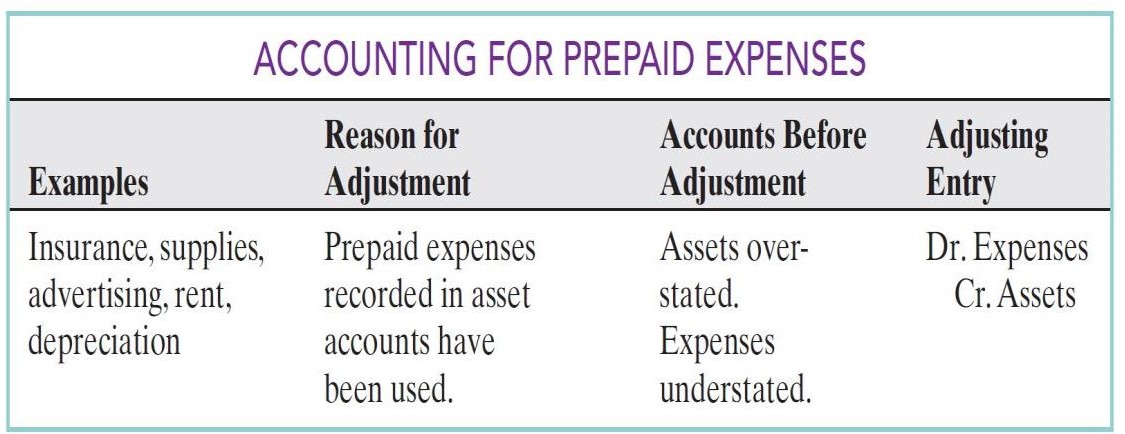 Deferrals
| P a g e - 3 -
PRINCIPLES OF ACCOUNTING

2. Unearned Revenues
/ Ahmad Company received $1,200 on October 2 from Hallo Company
Example
services expected to be completed by December 31. Ahmad Company credited the  payment to Unearned Service Revenue; this account shows a balance of $1,200 in the  October 31 trial balance. Analysis reveals that the company earned $400 of those fees  in October. Thus, it makes the following adjusting entry.
Unearned Revenue 400
Service Revenue	400  (To record revenue for services provided)
Without this adjustment, revenues and net income are understated  by $400 in the income
statement. Also, liabilities are overstated an owner’s equity understated by $400 on the  October 31 balance sheet.
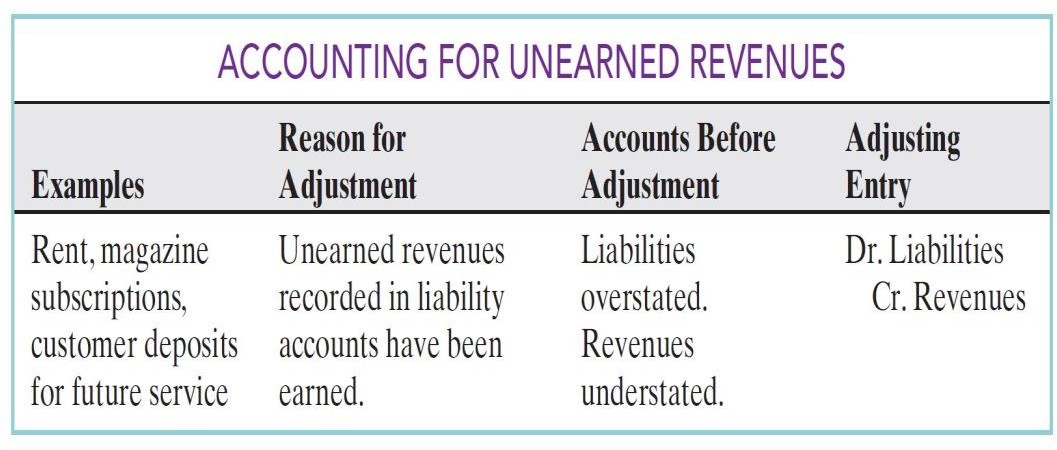 Accruals
1. Accrued Revenues
/ In October Ahmad Company earned $200 for services that have not been
Example
recorded. Ahmad Company makes the following adjusting entry on October 31.
Accounts Receivable 200
Service Revenue	200  (To record revenue for services provided)
Without the adjusting entry, assets and owner’s equity on the balance sheet, and revenues and
net income on the income statement, are understated.
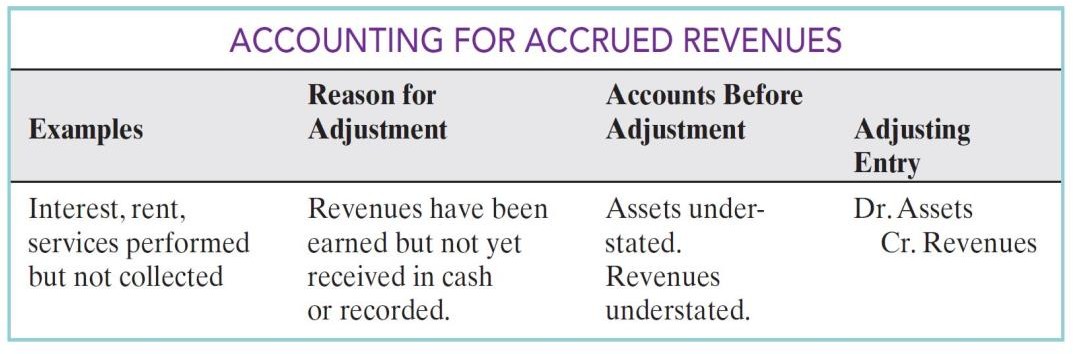 Accruals
| P a g e - 10 -
PRINCIPLES OF ACCOUNTING

2. Accrued Expenses
/(Accrued Interest) / Ahmad Company signed a $5,000, 3-month  note
Example
payable on October 1.The note requires Ahmad Company to pay interest at an annual  rate of 12%.
Three factors determine the amount of interest accumulation:
(1) the face value of the note,
b(2) the interest rate, which is always expressed as an annual rate,
(3) the length of time the note is outstanding.
For Ahmad Company , the total interest due on the note at its due date is $150 ($5,000  face value 12% interest rate 3/12 time period). The interest is thus $50 per month.  Illustration shows the formula for computing interest and its application to for Ahmad  Company the month of October. Note that the time period is expressed as a fraction of  a year.
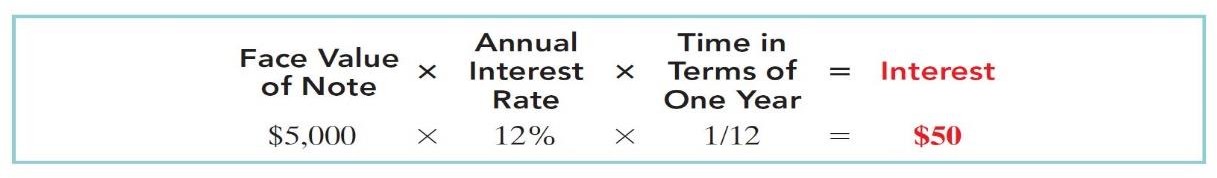 Oct. 31
Interest Expense 50
Interest Payable	50
(To record interest on notes payable)
Without this adjusting entry, liabilities and interest expense are understated, and net income  and owner’s equity are overstated.
Example/ (Accrued wages & Salaries) / Ahmad Company has two pay periods a  month rather than one. In July, its pay periods end on the 12th and the 26th, as  indicatedn in the calendar below.
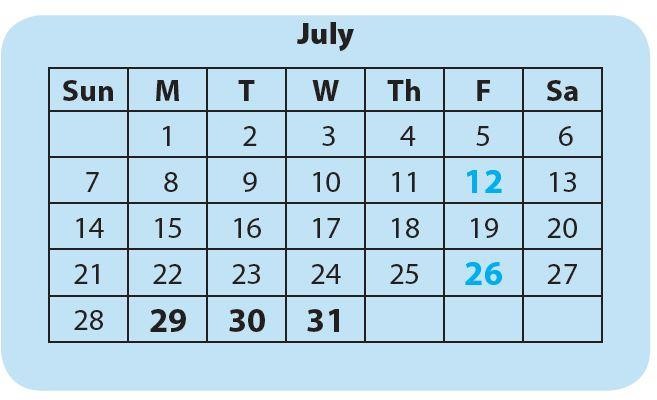 The wage rate is $2,400 every two weeks, or $240 per day ($2,400 / 10 working days),  the expense is $720 ($240 X 3 days). On July 31, Ahmad record the $720 accrual of  unrecorded wages.
July 31
Wages Expense	720
Wages Payable	720
Without the $720 adjustment for Wages, Ahmad Company ’s expenses are understated $720,  and its liabilities are understated $720.
| P a g e - 10 -
PRINCIPLES OF ACCOUNTING
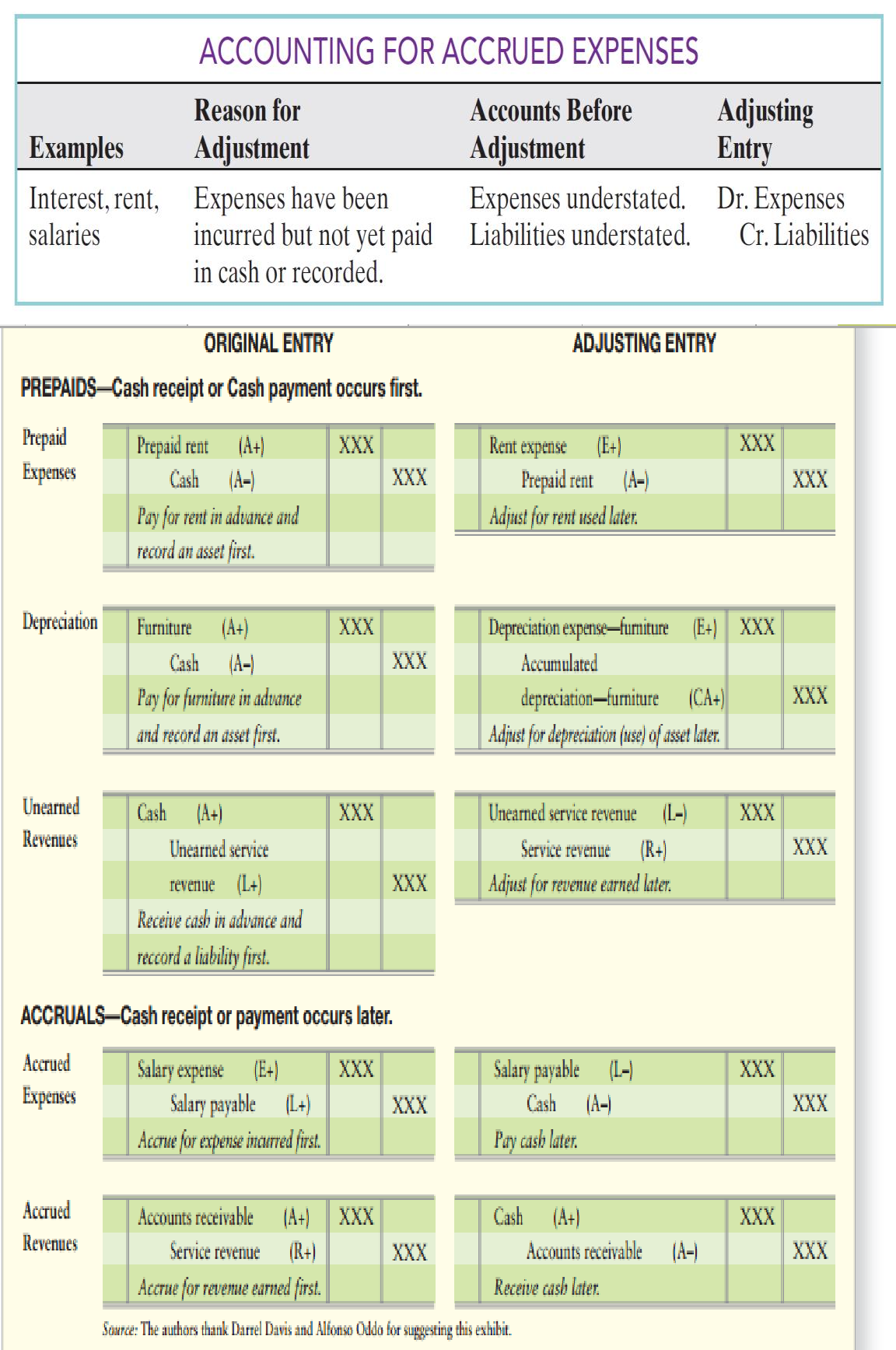 Example 1
Amin Company encounters the following situations:
Amin Company collects $1,000 from a customer in 2010 for services to be  performed in 2011.
Amin Company incurs utility expense which is not yet paid in cash or recorded.
Amin Company’s employees worked 3 days in 2010, but will not be paid until  2011.
Amin Company earned service revenue but has  not yet received cash or
recorded the transaction.
Amin Company paid $2,000 rent on December 1 for the 4 months starting  December 1.
Amin Company received cash for future services and recorded a liability until
the revenue was earned.
| P a g e - 10 -
PRINCIPLES OF ACCOUNTING

Amin Company performed consulting services for a client in December 2010.  On December 31, it billed the client $1,200.
Amin Company paid cash for an expense and recorded an asset until the item
was used up.
Amin Company purchased $900 of supplies in 2010; at year-end, $400 of  supplies remain unused.
Amin Company purchased equipment on January 1, 2010; the equipment will
be used for 5 years.
Amin Company borrowed $10,000 on October 1, 2010, signing an 8% one-year  note payable.
Instructions (Requirement)
Identify what type of adjusting entry (prepaid expense, unearned revenue,  accrued expense, accrued revenue) is needed in each situation, at December  31, 2010.
Example 2
Erbil Company has the following balances in selected accounts on December  31, 2010.
Accounts Receivable
Accumulated Depreciation—Equipment
Equipment
Interest Payable
Notes Payable
Prepaid Insurance
Salaries Payable
Supplies
Unearned Consulting Revenue
$ -0-
-0-
7,000
-0-
10,000
2,100
-0-
2,450
40,000
All the accounts have normal balances. The information below has been  gathered at December 31, 2010.
Erbil Company borrowed $10,000 by signing a 12%, one-year note on  September 1, 2010.
A count of supplies on December 31, 2010, indicates that supplies of $800 are
on hand.
Depreciation on the equipment for 2010 is $1,000.
Erbil Company paid $2,100 for 12 months of insurance coverage on June 1,  2010.
On December 1, 2010,Erbil Company collected $40,000 for consulting services
to be performed from December 1, 2010,through March 31, 2011.
Erbil Company performed consulting services for a client in December  2010.The client will be billed $4,200.
Erbil Company pays its employees total salaries of $9,000 every Monday for
the preceding 5-day week (Monday through Friday). On Monday, December  29,employees were paid for the week ending December 26. All employees  worked the last 3 days of 2010.
| P a g e - 10 -
PRINCIPLES OF ACCOUNTING
Instructions (Requirement)
Prepare adjusting entries for the seven items described above.
Example 3
Awat Company accumulates the following adjustment data at December 31.
Services provided but not recorded total $750.
Store supplies of $300 have been used.
Utility expenses of $225 are unpaid.
Unearned revenue of $260 has been earned.
Salaries of $900 are unpaid.
Prepaid insurance totaling $350 has expired.
Instructions:
For each of the above items indicate the following.
The type of adjustment (prepaid expense, unearned revenue, accrued revenue,  or accrued expense).
The status of accounts before adjustment (overstatement or understatement).
Example 4
The ledger of Dldar Company on March 31 of the current year includes the following  selected accounts before adjusting entries have been prepared.
An analysis of the accounts shows the following.
The equipment depreciates $400 per month.
One-third of the unearned rent revenue was earned during the quarter.
Interest of $500 is accrued on the notes payable.
Supplies on hand total $700.
Insurance expires at the rate of $200 per month.
Instructions:
Prepare the adjusting entries at March 31, assuming that adjusting entries are made  quarterly. Additional accounts are: Depreciation Expense, Insurance Expense,  Interest Payable, and Supplies Expense.
| P a g e - 10 -
PRINCIPLES OF ACCOUNTING
Example 5
Aso, opened a dental practice on January 1, 2010. During the first month of operations  the following transactions occurred.
Performed services for patients (customer) who had dental plan insurance. At
January 31, $875 of such services was earned but not yet recorded.
Utility expenses incurred but not paid prior to January 31 totaled $520.
Purchased dental equipment on January 1 for $80,000, paying $20,000 in cash  and signing a $60,000, 3-year note payable. The equipment depreciates $400  per month. Interest is $500 per month.
Purchased a one-year malpractice insurance policy on January 1 for $12,000.
	Purchased $1,600 of dental supplies. On January 31, determined that $400 of  supplies were on hand.
Instructions:
Prepare the adjusting entries on January 31. Account titles are: Accumulated  Depreciation—Dental Equipment, Depreciation Expense, Service Revenue,  Accounts Receivable, Insurance Expense, Interest Expense, Interest Payable,  Prepaid Insurance, Supplies, Supplies Expense, Utilities Expense, and Utilities  Payable.
Example 6
Akam Company
Trial Balance October 31, 2010
Assume the following adjustment data:
1. Advertising supplies on hand at October 31 total $500.
| P a g e - 10 -
PRINCIPLES OF ACCOUNTING

Expired insurance for the month is $100.
Depreciation for the month is $50.
Unearned revenue earned in October totals $600.
Services provided but not recorded at October 31 are $300.
Interest accrued at October 31 is $70.
Accrued salaries at October 31 are $1,500.
Instructions:
Prepare the adjusting entries for the items above.
Example 7
Selected accounts of Saman Company are shown below.
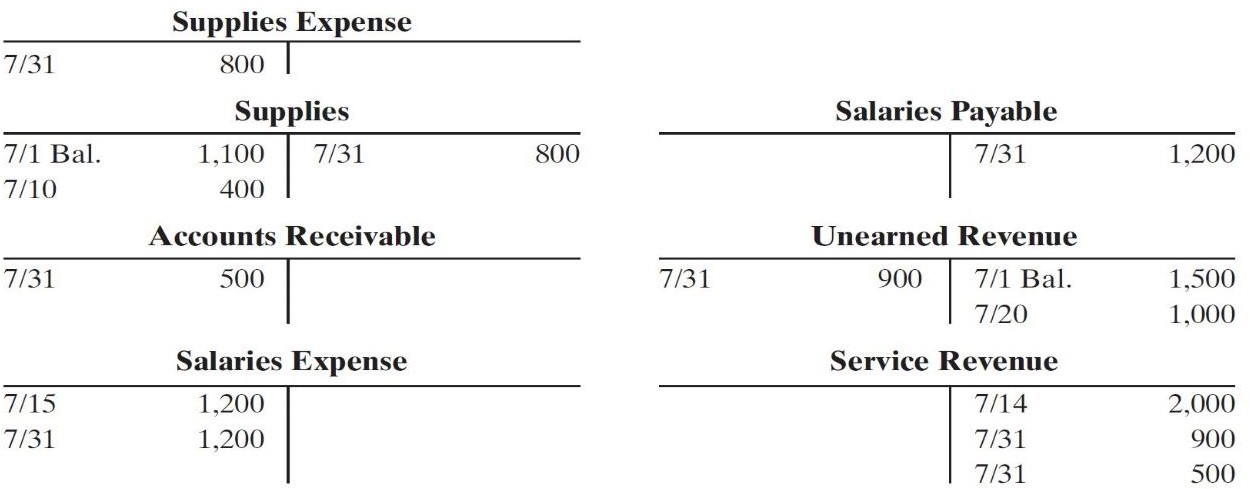 Instructions:
After analyzing the accounts, journalize (a) the July transactions and (b) the adjusting  entries that were made on July 31. (Hint: July transactions were for cash.)
Example 8
The trial balances before and after adjustment for Garmyan Company at the end of its  fiscal year are presented below.
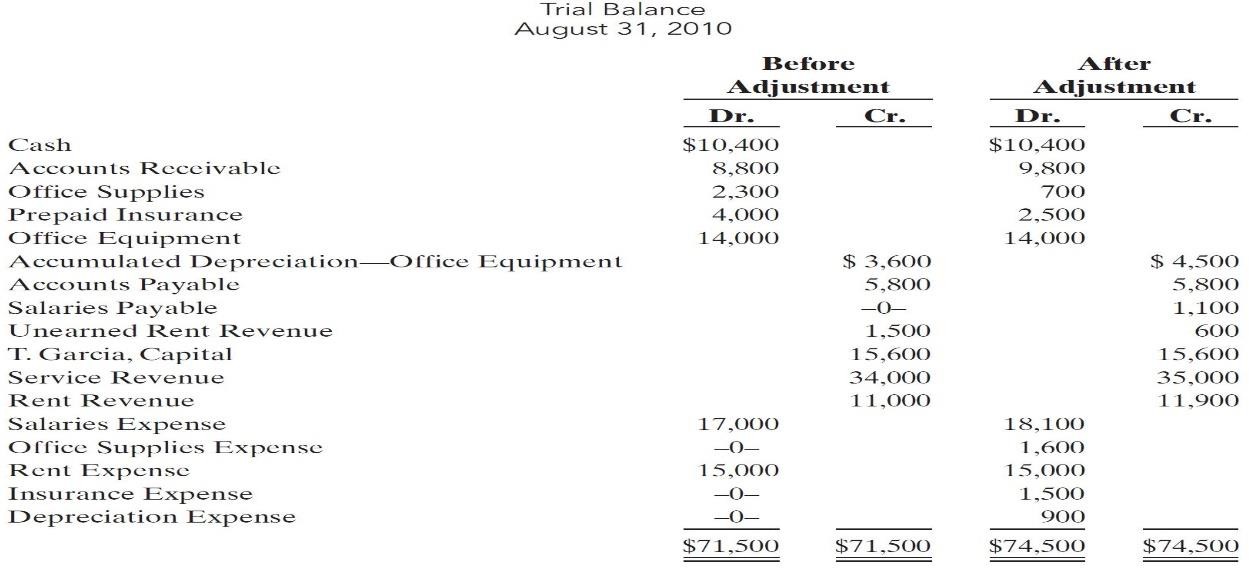 Instructions: Prepare the adjusting entries that were made.
| P a g e - 11 -